Figure 2.  Reelin–receptor interactions. (A) Binding of Reelin to lipoprotein receptors in vitro. The Reelin and R3–R6 ...
Cereb Cortex, Volume 13, Issue 6, June 2003, Pages 627–633, https://doi.org/10.1093/cercor/13.6.627
The content of this slide may be subject to copyright: please see the slide notes for details.
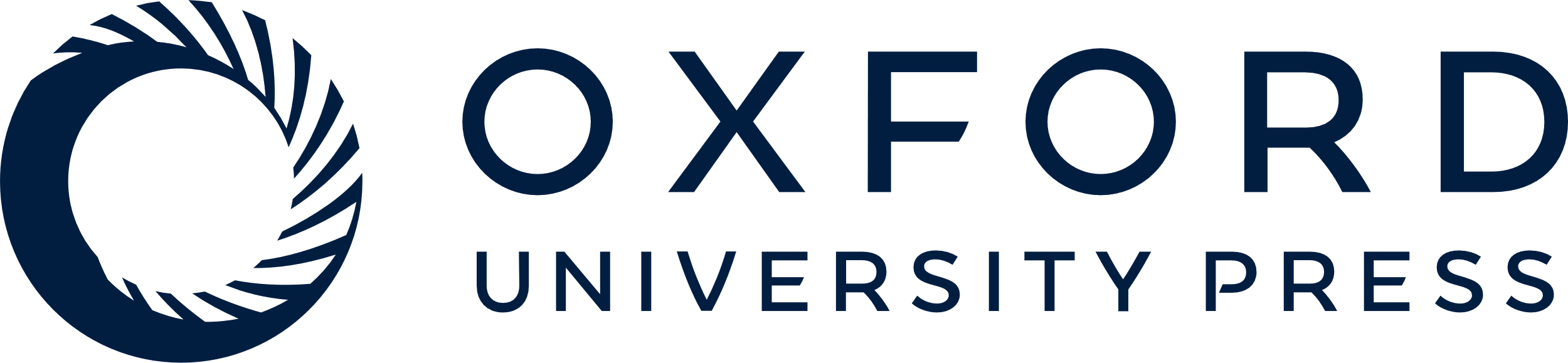 [Speaker Notes: Figure 2.  Reelin–receptor interactions. (A) Binding of Reelin to lipoprotein receptors in vitro. The Reelin and R3–R6 cDNAs were transfected into 293T cells. The supernatant was incubated with recombinant LDLR–Fc, ApoER2–Fc and VLDLR–Fc fusion proteins bound to protein A–agarose beads. The complexes were immunoblotted and revealed with antibody G10 (Reelin) or anti-Myc antibody (R3–R6). Both Reelin and R3–R6 bind to VLDLR and ApoER2, but not to LDLR. IP, immunoprecipitation with G10 or anti-Myc, to demonstrate that the corresponding protein is well secreted. (B) Stimulation of Dab1 tyrosine phosphorylation by the Reelin protein. Mouse embryonic neurons (E16) were cultured for 3 days and treated with full-length Reelin, with the R3–R6 construct and with a supernatant of mock-transfected cells (–). Dab1 was immunoprecipitated with a polyclonal anti-Dab1 antibody and blots were revealed with another anti-Dab1 antibody (upper panel) and with an anti-phosphotyrosine antibody (αPY). Unlike the control supernatant, both Reelin and R3–R6 are able to generate tyrosine phosphorylation of Dab1.


Unless provided in the caption above, the following copyright applies to the content of this slide: © Oxford University Press]